স্বাগতম
পরিচিতি
শিক্ষক পরিচিতি
পাঠ পরিচিতি
মোঃ এনায়েত উল্লাহ মানিক
সহকারি শিক্ষক(গণিত)
চাতল এস.সি উচ্চ বিদ্যালয় 
করিমগঞ্জ,কিশোরগঞ্জ। 
মোবাঃ ০১৯৬১৪৩১৫৩৮
শ্রেণিঃ ৬ষ্ঠ, বিষয়ঃ গণিত 
অধ্যায়ঃ ৬ষ্ঠ 
আজকের পাঠঃ ত্রিভুজ
সময়ঃ ৫০ মিনিট
তারিখঃ ২৬/১১/২০১৯ খ্রিস্টাব্দ
শিখনফলঃ
এই পাঠ শেষে শিক্ষার্থীরা...... 
ত্রিভুজ কি বলতে পারবে।  
বাহুভেদে ত্রিভুজের প্রকারভেদ বলতে পারবে। 
কোণভেদে ত্রিভুজের প্রকারভেদ বলতে পারবে।
উপস্থাপন
নিচের চিত্রগুলি লক্ষ্য করঃ
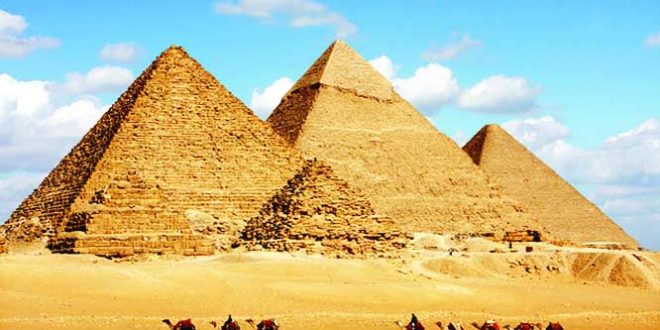 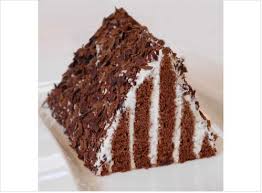 আজকের পাঠঃ ত্রিভুজ
ত্রিভুজ
ত্রিভুজের প্রকারভেদ
বাহুভেদে তিন প্রকার
কোণভেদে তিন প্রকার
সমদ্বিবাহু ত্রিভুজ
সমবাহু ত্রিভুজ
বিষমবাহু ত্রিভুজ
সমকোণী ত্রিভুজ
সুহ্মকোণী ত্রিভুজ
স্থুলকোণী ত্রিভুজ
সমদ্বিবাহু ত্রিভুজ
A
5 cm
5 cm
5 cm
5 cm
3 cm
C
B
3 cm
AB=AC
সমবাহু ত্রিভুজ
A
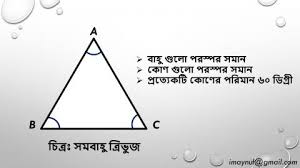 B
C
<A=<B=<C=60°
AB=BC=CA
বিষমবাহু ত্রিভুজ
যে ত্রিভুজের তিনটি বাহুর দৈর্ঘ্য তিন রকম তাকে বিষমবাহু ত্রিভুজ বলে। বিষমবাহু ত্রিভুজের তিনটি কোণ-ই পরস্পরের সঙ্গে অসমান হয়।    



                                                            AB ≠ BC ≠ CA
A
C
B
সমকোণী ত্রিভুজ
A
B
C
সূহ্মকোণী ত্রিভুজ
A
B
C
স্থুলকোণী ত্রিভুজ
যে ত্রিভুজের একটি কোণ স্থুলকোণ বা ৯০˙  এর চেয়ে বেশি তাকে স্থুলকোণী ত্রিভুজ বলে। 



                                          


 চিত্রেঃ ∆ ABC একটি স্থুলকোণী ত্রিভুজ এবং ⦟B একটি স্থুলকোণ।
A
B
C
একক কাজ
ত্রিভুজ কাকে বলে?
ত্রিভুজ কত প্রকার?
দলীয় কাজ
দল-০১,০২,০৩,০৪,০৫
বাহুভেদে ত্রিভুজ কত প্রকার। চিত্র সহ পোস্টার পেপারে লিখ।
দল-০৬,০৭,০৮,০৯,১০
কোণভেদে ত্রিভুজ কত প্রকার। চিত্র সহ পোস্টার পেপারে লিখ।
বাড়ির কাজ
ত্রিভুজ কাকে বলে? ইহা কত প্রকার ও কি কি?      
বাহুভেদে ত্রিভুজের প্রকারভেদ বর্ণনা কর?  
 কোণভেদে ত্রিভুজের প্রকারভেদ বর্ণনা কর?
ধন্যবাদ